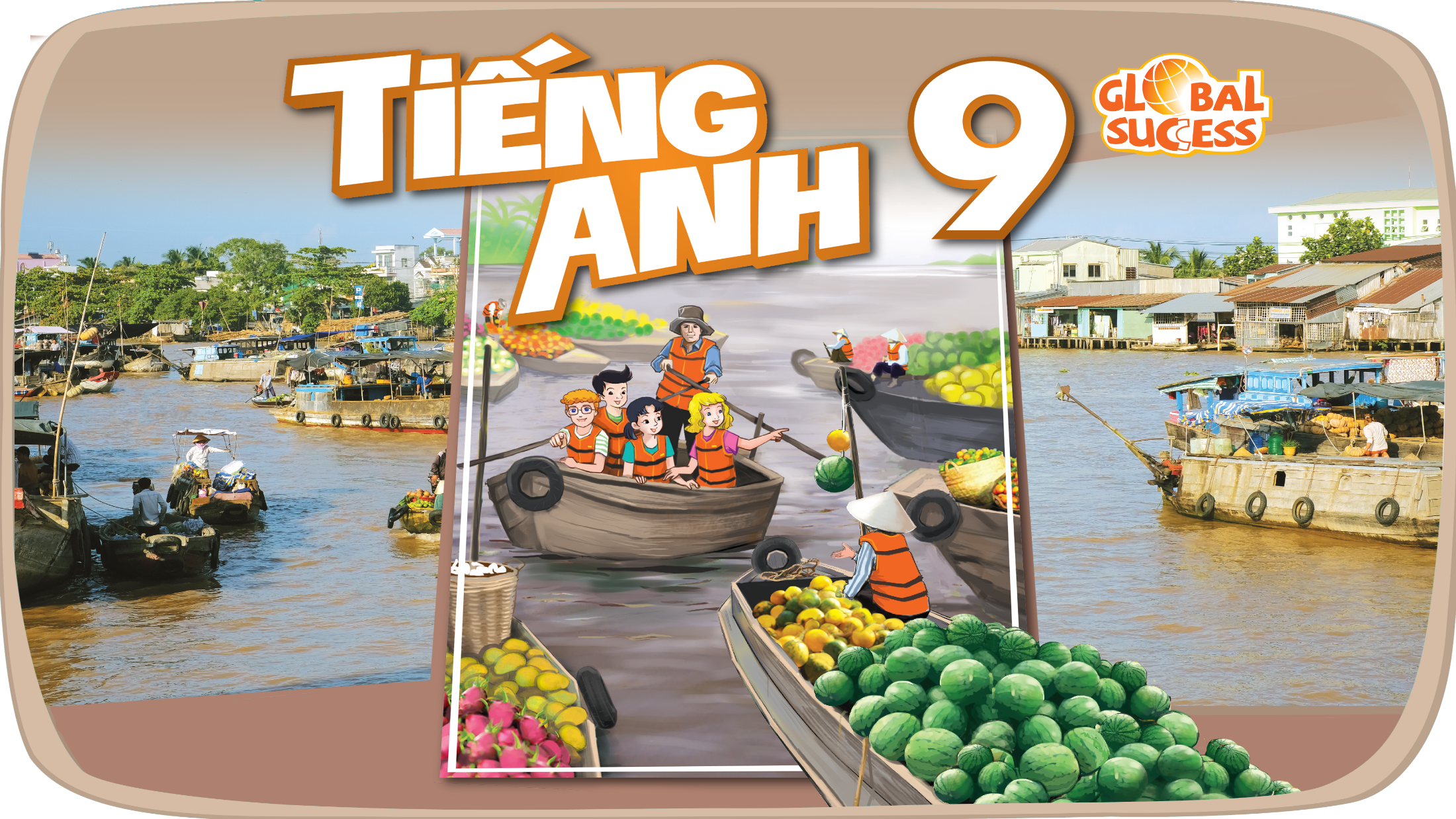 LOCAL COMMUNITY
1
Unit
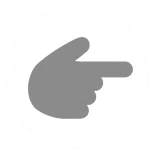 LESSON 5: SKILLS 1
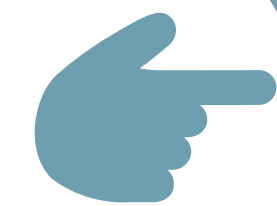 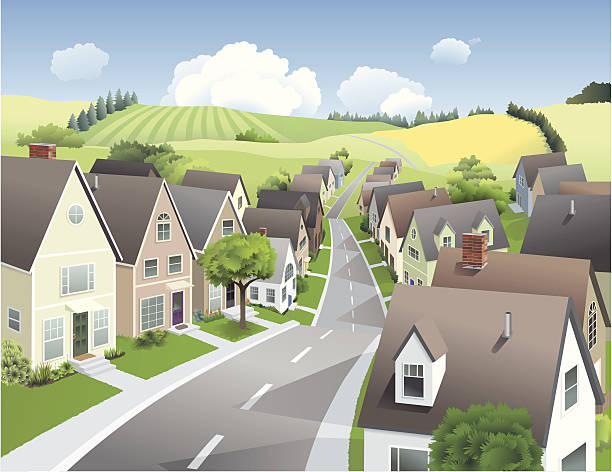 1
LESSON 5:  SKILLS 1
LESSON 1: GETTING STARTED
WARM-UP
Video watching
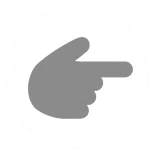 Task 1: Work in pairs. Answer the questions.
Vocabulary teaching
Task 2: Read the brochure introducing different places with special products. Match each highlighted word with its definition.
Task 3: Read the brochure again. Decide which place each detail below belongs to.
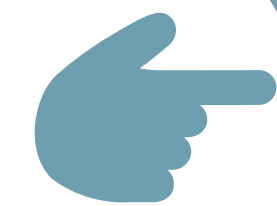 READING
Task 4: Work in pairs. Ask and answer about a speciality in your neighbourhood, your home town, or the area you know. Use the questions below.
Task 5: Work in groups. Give a short presentation about the speciality you discussed in 4.
SPEAKING
Wrap-up
Homework
CONSOLIDATION
WARM-UP
WATCH THE VIDEO
VIDEO 
WATCHING
[Speaker Notes: Video link: https://www.youtube.com/watch?v=bkWHK0_OmJM]
WARM-UP
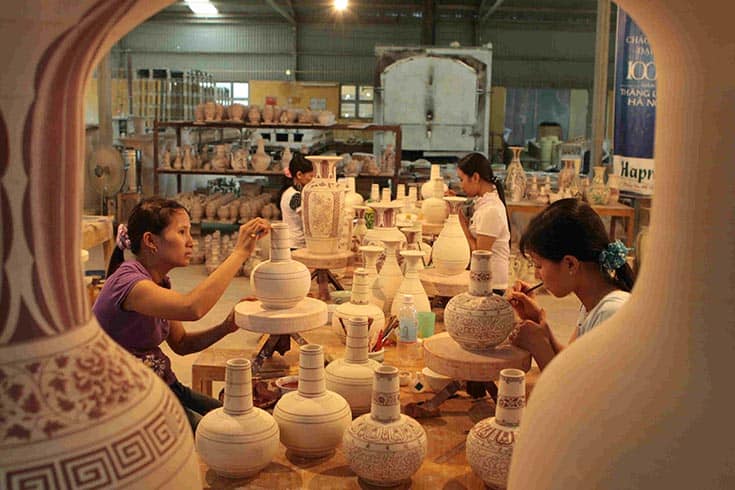 BAT TRANG POTTERY VILLAGE
READING
1
Work in pairs. Answer the questions.
1. What can you see in each picture?
2. Do you know any place(s) where people make the thing(s) in each picture?
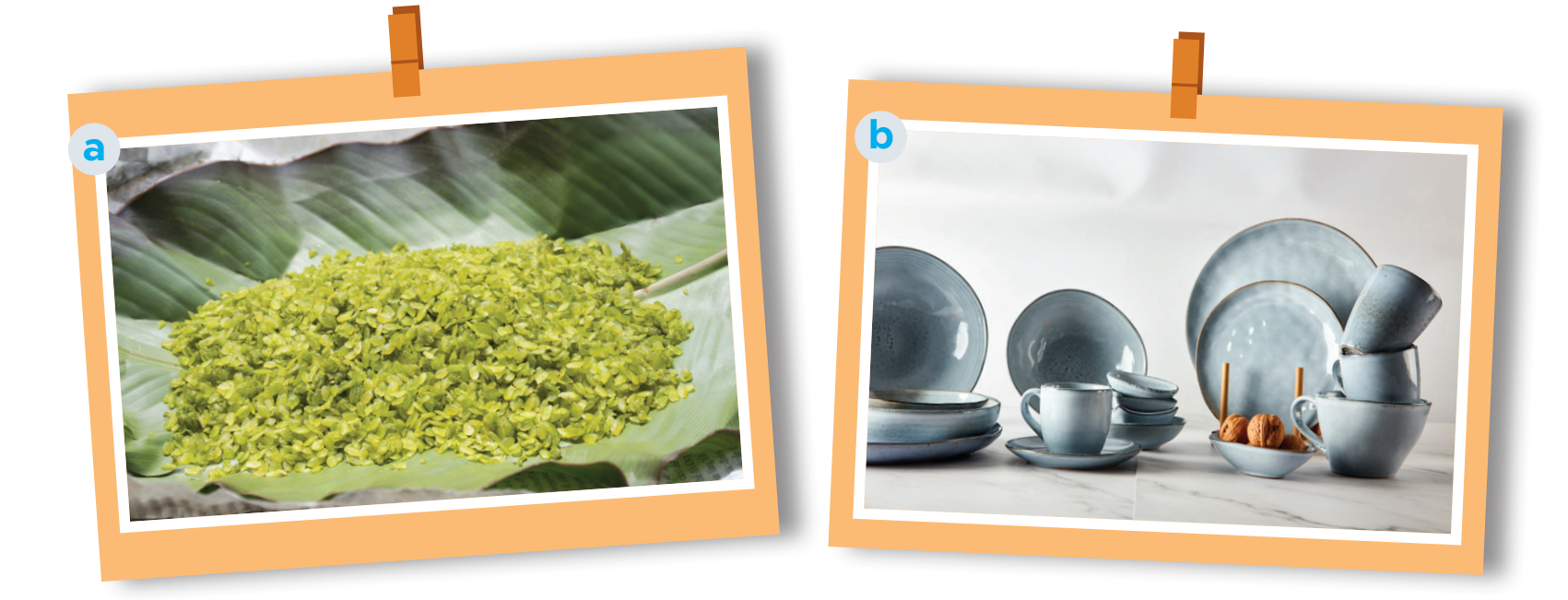 READING
1
Work in pairs. Answer the questions.
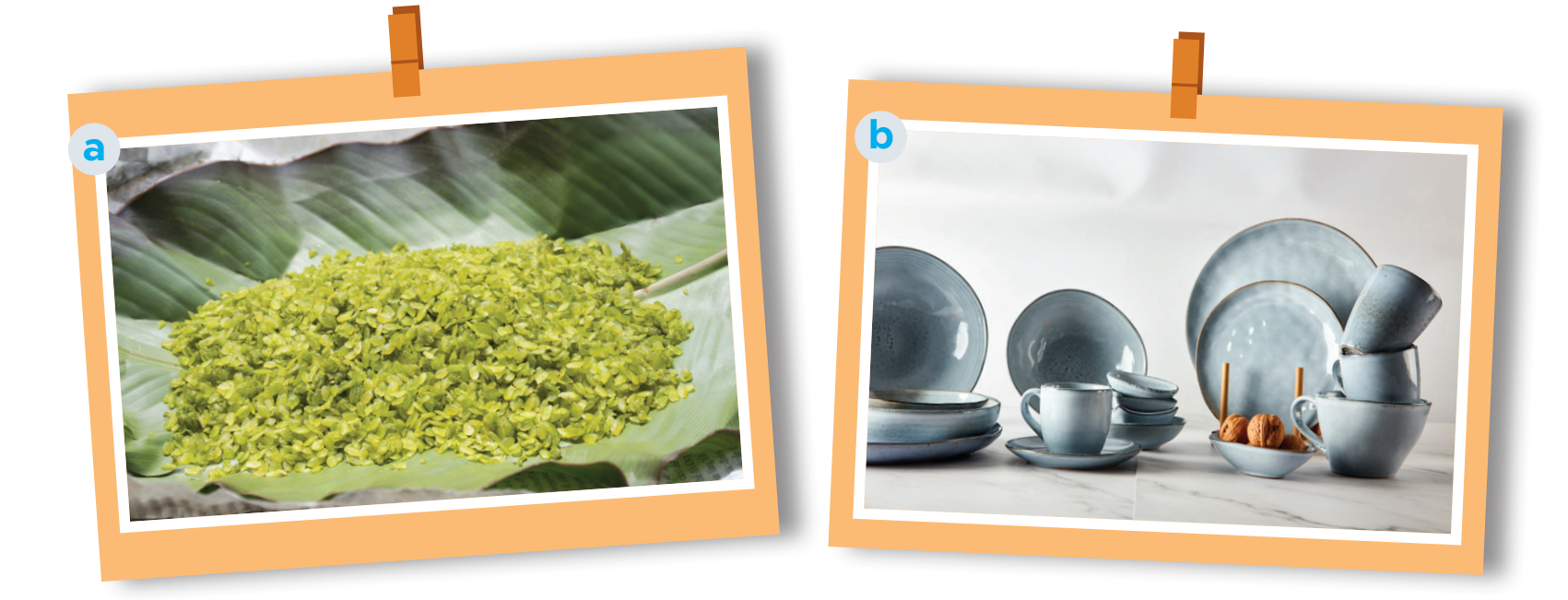 Picture a: cốm (young sticky rice) - from Vong Village, Ha Noi 

Another place which makes com: Tu Le Commune in Yen Bai Province
READING
1
Work in pairs. Answer the questions.
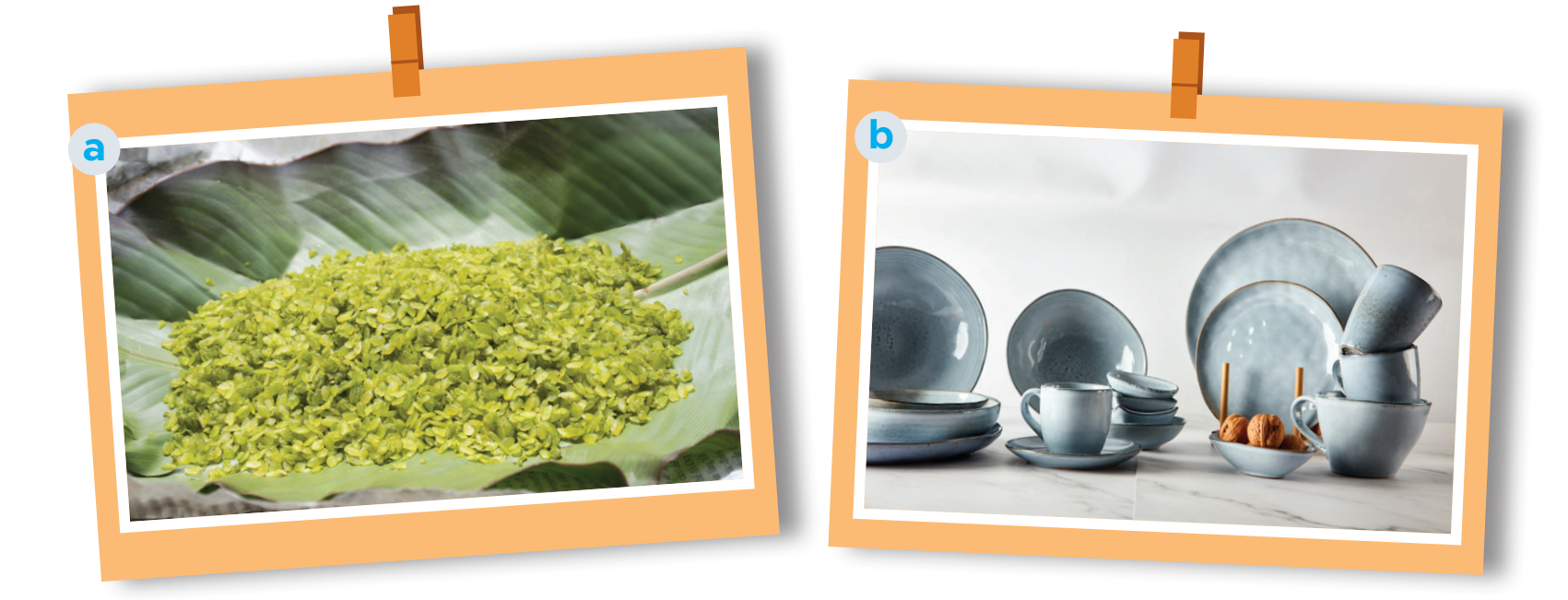 Picture b: pottery – from Denby, England.

In Viet Nam, there are some pottery villages: Bat Trang, Bau Truc, Phu Lang, …
VOCABULARY
preserve (v)
maintain (something) in its original or existing state
/prɪˈzɜːv/
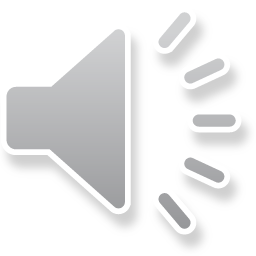 bảo tồn
READING
fragrance (n)
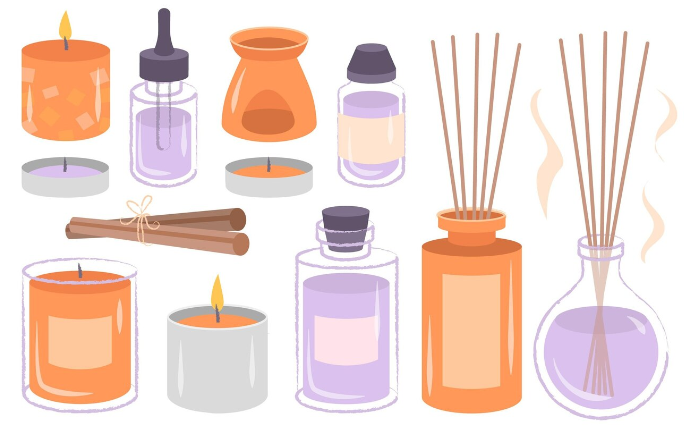 /ˈfreɪɡrəns/
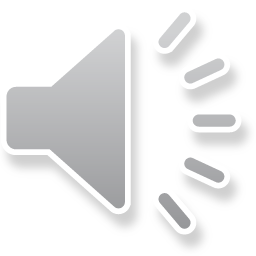 hương thơm
READING
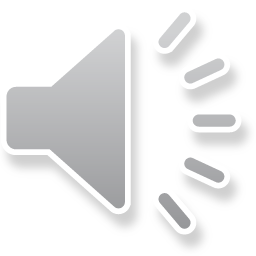 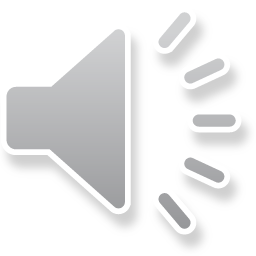 READING
Read the brochure introducing different places with special products. Match each highlighted word with its definition.
2
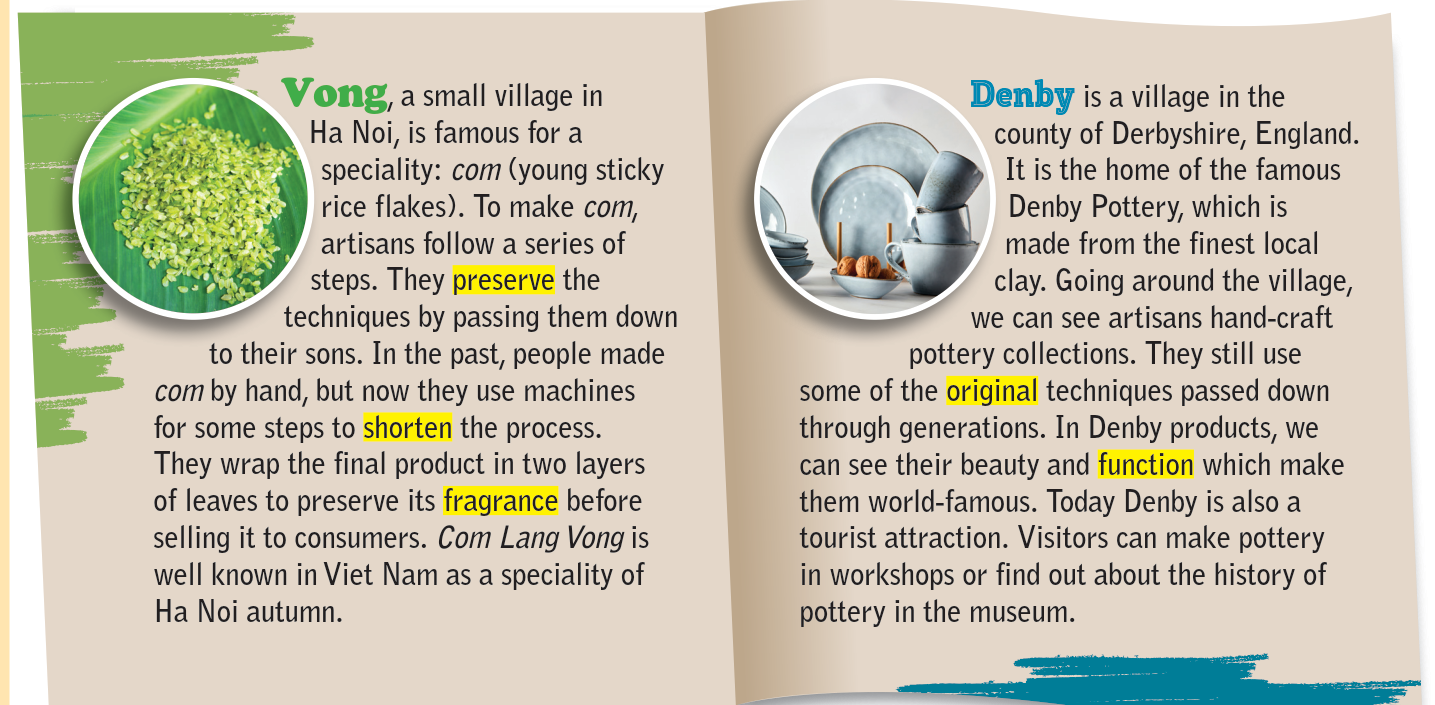 READING
Read the brochure introducing different places with special products. Match each highlighted word with its definition.
2
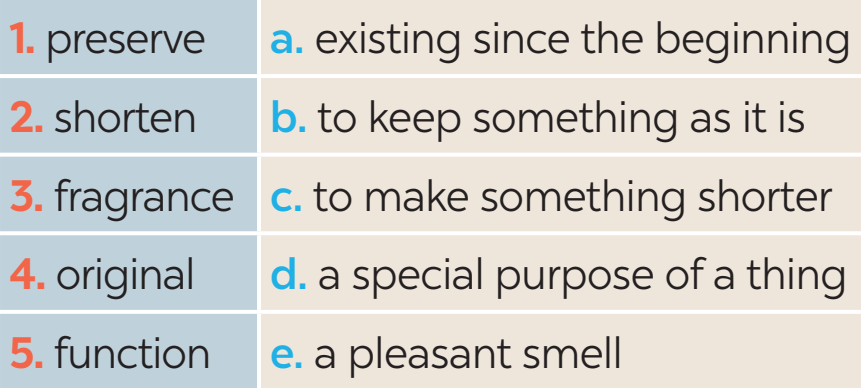 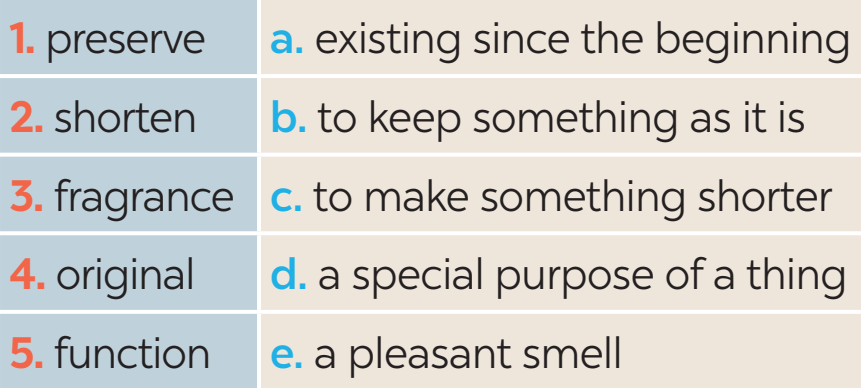 READING
3
Read the brochure again. Decide which place each detail below belongs to
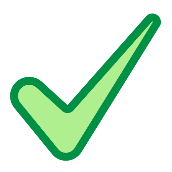 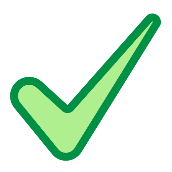 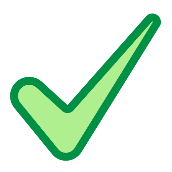 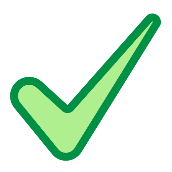 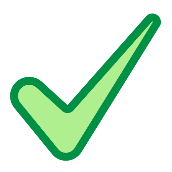 SPEAKING
4
Work in pairs. Ask and answer about a speciality in your neighbourhood, your home town, or the area you know. Use the questions below.
1. What speciality is it?2. What do people make it from?3. Do people make it in the traditional way?4. What can people do with it?5. Is it well known in only your country or around the world?
SPEAKING
Work in groups. Give a short presentation about the speciality you discussed in 4.
5
I live in Tay Ho Village, 12 kilometres from Hue City. My village is famous for its conical hats. We make conical hats from goi leaves. We still follow 15 traditional steps to make a hat. A conical hat protects us from the sun and the rain as well as makes us more graceful. What is special about our conical hats is that each of them carries a poem. Tay Ho conical hats are not only famous in Hue but all over Viet Nam.
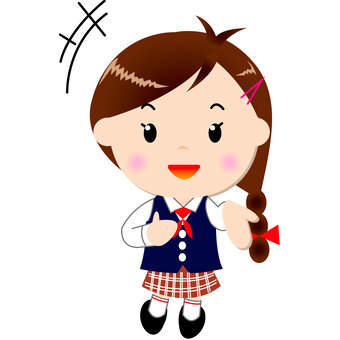 CONSOLIDATION
1
Wrap-up
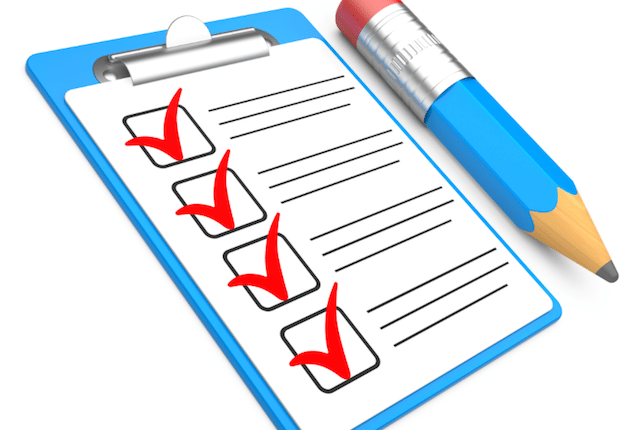 What have we learnt in this lesson?
Read for specific information about special products in some areas.
Give a short presentation about a speciality.
CONSOLIDATION
2
Homework
- Do exercises in the Workbook.
- Write down a speciality in their notebooks.
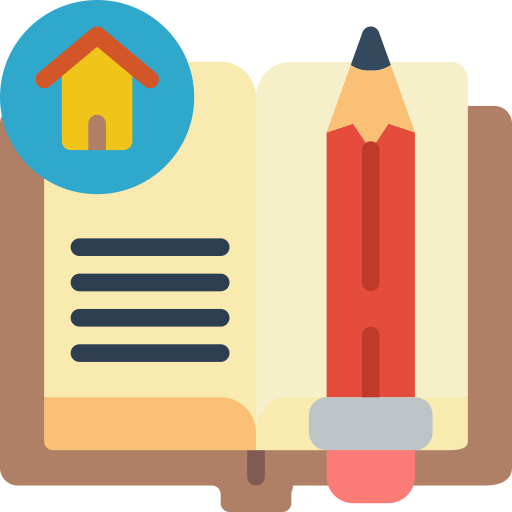 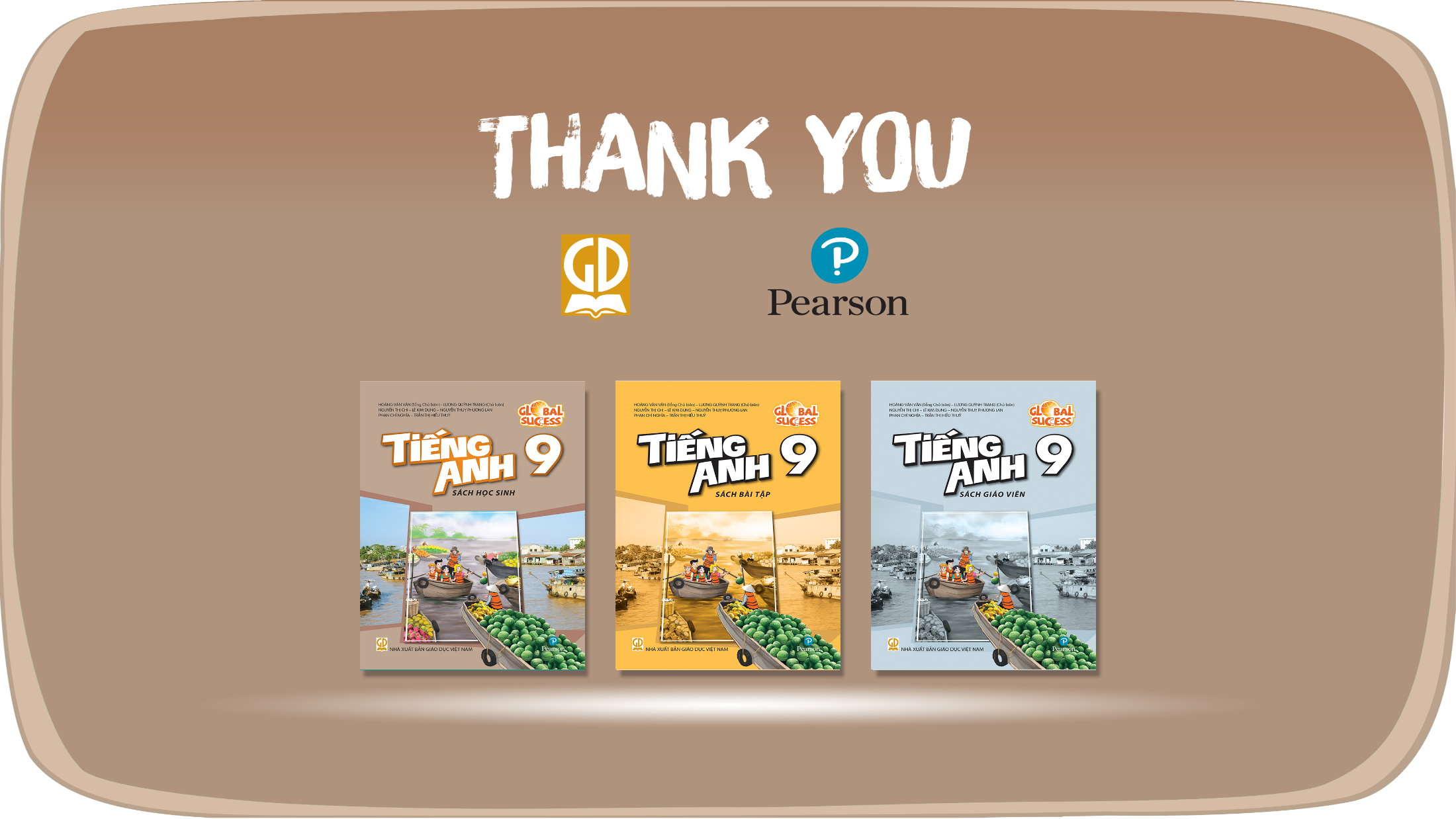 Website: hoclieu.vn
Fanpage: facebook.com/www.tienganhglobalsuccess.vn/